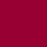 PCT实施细则自2017年7月1日起生效的修改
对细则45之二.1的修改
对细则45之二.1的修改
将提出补充国际检索请求的期限从自优先权日起19个月延长至22个月
适用于所有提出补充国际检索请求的19个月期限在2017年7月1日尚未届满的国际申请
对细则12之二、23之二和41的修改
对细则12之二、23之二和41的修改
受理局向国际检索单位传送在先检索和/或分类结果
一般原则：无需申请人的明确许可，受理局传送关于在先申请的检索/分类结果
例外：
对于已经（在2016年4月14日之前）通知国际局该传送不符合其国家法的受理局，可以无须传送
即使对于原则上适用上述程序的受理局，如果该受理局已经（在2016年4月14日之前）向国际局作出相应通知，也可以允许申请人在提出国际申请时请求不将该在先检索结果传送至国际检索单位
适用于2017年7月1日或之后提交的国际申请
对细则86和95的修改
对细则86和95的修改
指定局/选定局有义务及时将PCT申请进入国家阶段的有关数据传送给国际局
需要传送的数据包括：
进入国家阶段的日期及国家申请号码
进行国家公布的，国家公布号码和日期
获得授权的，授权日期，以及授权时国家公布的号码和日期
报告期限：自有关事件发生之日起2个月内（或者之后尽快时间）
目的：PCT申请在国家阶段的状态可以在PATENTSCOPE上的“国家阶段”标签下可见
适用于在2017年7月1日或之后进入国家阶段的国际申请